Пищевые добавки
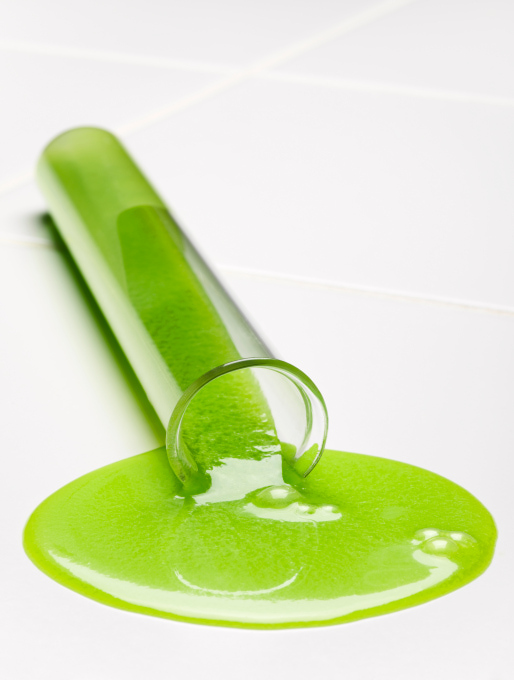 Пищевые добавки
- это химические вещества, добавляемые к пищевым продуктам с целью улучшить вкус, повысить питательную ценность или предотвратить порчу продукта.
Основные цели введения пищевых добавок
Основные цели введения пищевых добавок предусматривают:

 увеличение срока хранения продуктов питания , что необходимо для их транспортировки во все уголки Земли ;

 сохранение природных качеств пищевого продукта – красивый цвет, привлекательный вкус и аромат, густую консистенцию ;

 улучшение структуры пищевых продуктов и увеличение их стабильности при хранении.
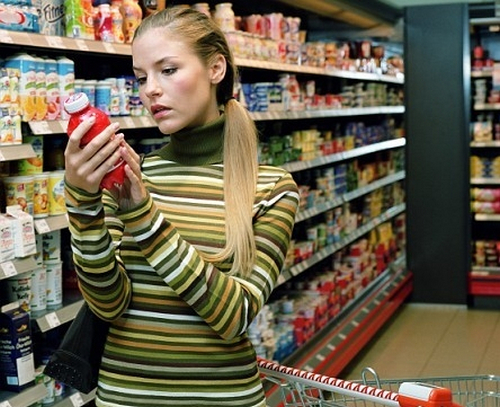 В последнее время в обществе растет озабоченность в связи с применением пищевых добавок: их безвредность вызывает сомнения. Для изготовления продуктов питания стало использоваться большое количество различных пищевых добавок. Они делают нашу пищу более привлекательной на вид и на вкус, позволяют долгое время сохранять продукты свежими.
Но не все пищевые добавки безопасны для нашего здоровья. Какие же из них делают пищу более полезной, а какие могут навредить нам, как это можно установить экспериментально, используя различные продукты питания? Ведь нам важно, что мы едим и пьём.
Специалисты приписывают пищевым добавкам около 50 различных функций. Можно выделить 11 больших групп добавок:

 питательные добавки (природные компоненты пищи); 
 добавки, сохраняющие свежесть; 
 добавки, облегчающие переработку или изготовление;
 консерванты;
 приправы;
 красители;
 уплотнители (текстуранты);
 подсластители;
 наполнители;
 добавки, позволяющие снизить калорийность пищи,
 и прочие.
ГРУППЫ ПИЩЕВЫХ ДОБАВОК
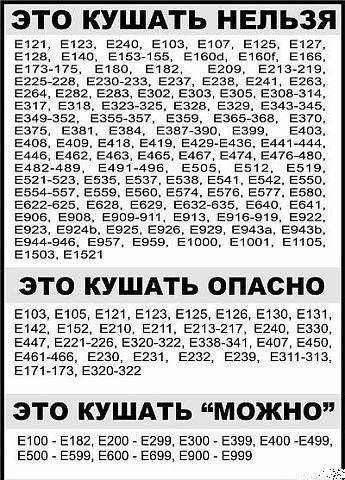 Классификация пищевых добавок Е
Е100 - Е182 - красители; 
Е200 - и далее - консерванты;
 ЕЗОО - и далее - антиокислители (антиоксиданты);
 Е400 - и далее - стабилизаторы консистенции; 
Е450 - и далее - эмульгаторы;
 ЕЗОО - и далее - регуляторы кислотности, разрыхлители; 
Е600 - и далее - усилители вкуса и аромата;
 Е700 - Е800 - запасные индексы для другой возможной информации;
Видео «Вредные и безопасные пищевые добавки»
Делаем выводы
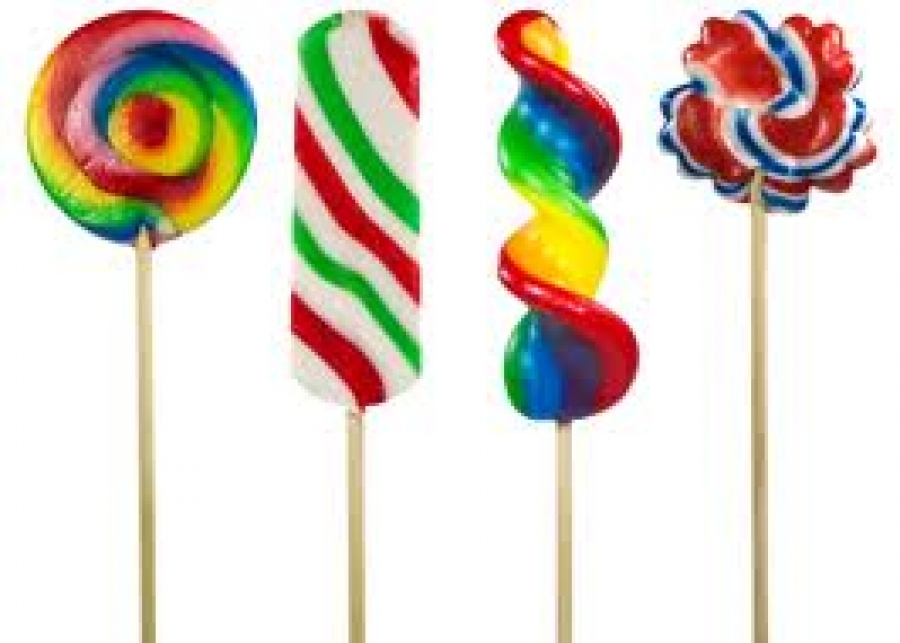 Информация о пищевых добавках, содержащаяся на упаковках продуктов питания, должна расцениваться как забота производителя о потребителе. 

Полностью избавиться от пищевых добавок Е в наше время невозможно, ведь без них современная пищевая промышленность просто немыслима.
Желательно выполнять такие рекомендации  :
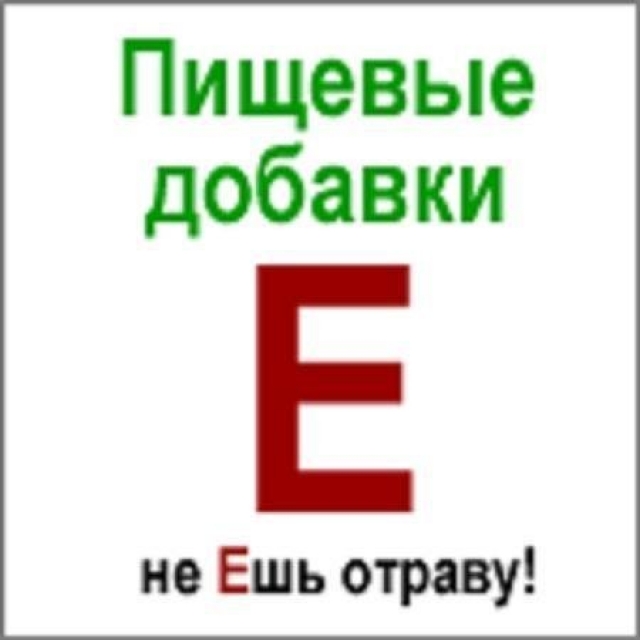 Внимательно читайте надписи на этикетке продукта. 
Не покупайте продукты с чрезмерно длительным сроком хранения.
 Пейте свежеприготовленные соки.
 Обходитесь без газированной воды.
 Не перекусывайте чипсами, лучше замените их орехами.
 Не употребляйте супы и лапшу быстрого приготовления, готовьте сами.
 В питании все должно быть в меру и по возможности разнообразно.